Academie voor Verpleegkunde
Jaar 1            Periode 2                  Onderdeel Psychologie
Emotie(regulatie) en Ziekte
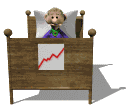 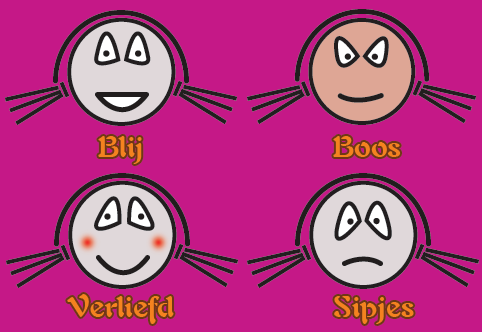 1.2.4. Psychologie
Motivatie
wat zet mensen aan
	modellen:	
		drijfveer reductie
		cognitieve theorie
		Maslow
1.2.4. Psychologie
Motivatie
Motivatie:
Actiie of proces om
Behoefte, verlangen, doel te bereiken
of
Tekort weg te nemen.
1.2.4. Psychologie
Maslow
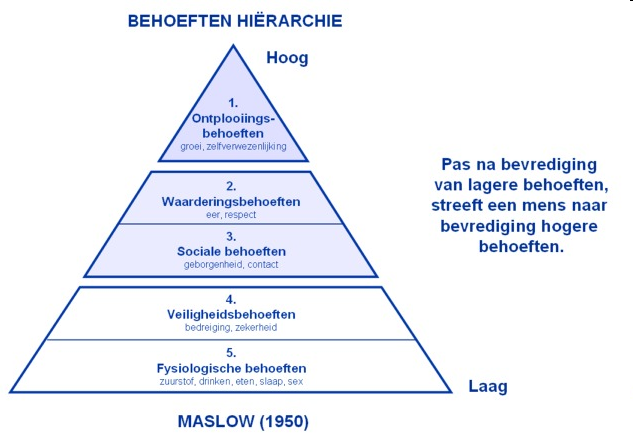 1.2.4. Psychologie
Motivatie
Motivatie:
Intrinsiek <-> extrinsiek

Verwachtingstheoriesucces hebben 
Of
Waardering krijgen
1.2.4. Psychologie
Motivatie
Motivatie:
Overrechtvaardiging
Beloning neemt de lol weg

Motivatie zit in de beloning
Van intrinsiek naar extrinsiek
1.2.4. Psychologie
Motivatie
Instinct theorie

Een ingebouwd gedragspatroon. 
Sterkt Nature, (genetisch bepaald)
Minder Nurture, (geleerd)
1.2.4. Psychologie
Drijfveertheorie
Herstel van een evenwicht,
Homeostase, biologisch behoeften
1.2.4. Psychologie
Cognitieve benadering
ver-
wachting
prikkel
doen
effect?
wens
behoefte
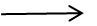 1.2.4. Psychologie
Zelfdeterminatietheorie
Gedreven door een natuurlijke behoefte om te creëren en actief te reageren op omgeving.
Drie basis behoeften
Autonomie
Competentie
Verbondenheid
1.2.4. Psychologie
Motivatie en Emotie
Emotie is een naar buitengerichte motivatie

Emotie als signaalfunctie
1.2.4. Psychologie
Motivatie en Emotie
Emoties bevatten vier (samenhangende) delen
Fysiologische arousal
Subjectieve gevoelens
Cognitieve interpretatie
Gedragsmatige reactie
1.2.4. Psychologie
Emotie
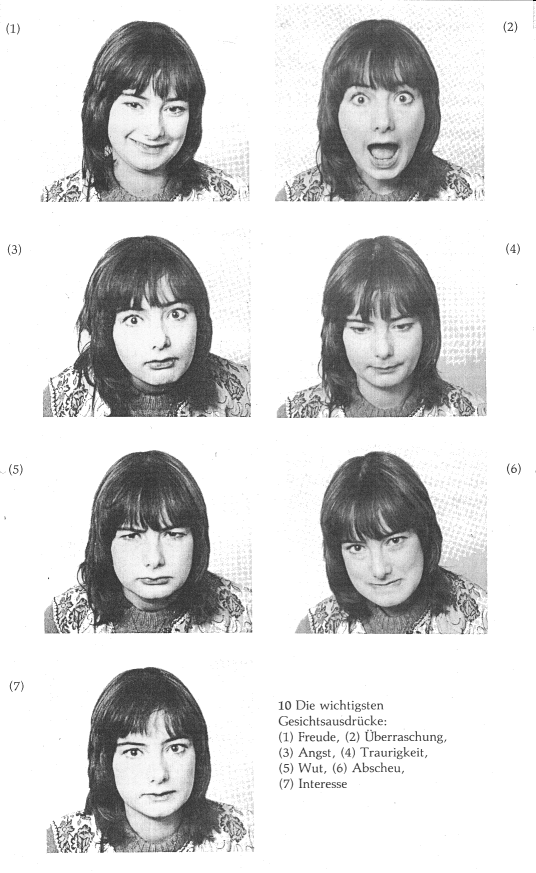 wat beweegt mensen
		amygdala en emotie

basis emoties?
		vreugde
		verrassing
		angst
		verdriet
		woede
		walging
		(interesse)
1.2.4. Psychologie
[Speaker Notes: .]
Emoties
Lateralisatie van emoties
Emoties die elkaar beïnvloeden.
Positief (links) en negatieve (rechts) emoties
1.2.4. Psychologie
Emoties
Verwerking
	- onbewust
		reactie op gevaar. Instinctief
		evolutionair bepllad (ged.)
	- bewust
		Alertheid op mogelijk gevaar
1.2.4. Psychologie
Agressie
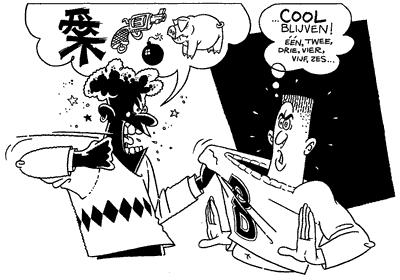 intentioneel veroorzaken van leed aan object of persoon

soorten:
		instrumenteel
		vijandig
modellen:
		aangeboren
		frustratie-agressiemodel
		model gedrag
		betekenisgeving
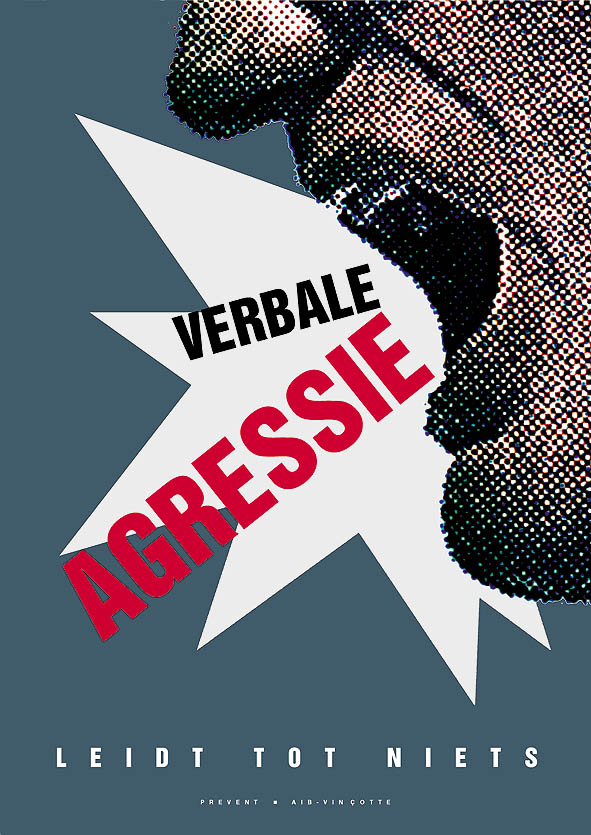 1.2.4. Psychologie
Angst
functioneel verschijnsel
vrees:	
	rationele inschatting van werkelijkdreigend gevaar

angst:	
	het gevoel 

modellen:
	verdrongen conflict
	aangeleerd gedrag
	betekenisgeving
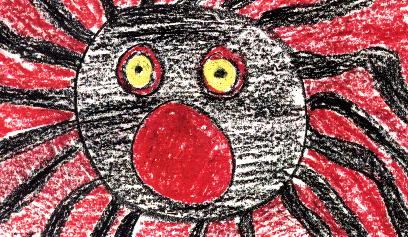 1.2.4. Psychologie
voorbereiding herhaling voorbereiding herhaling
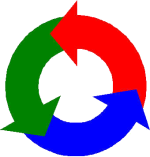